Credit – The granting of money or something else of value in exchange for a promise of future repayment.
The Three C’s of Credit
Capacity 
Character
Collateral
Interest – The price of using someone else's money.
Creditor – A person, financial institution, or business that lends money.
The Three C’s of Credit
Capacity – A borrower's ability to repay a debt. 
Character – A borrower's reputation for paying bills and debts on time based on past behavior. 
Collateral – Property required by a lender and offered by a borrower as a guarantee of payment of a loan. Also, a borrower's savings, investments, or the value of the asset purchased that can be seized if the borrower fails to repay a debt.
Credit rights – The protections put in place by law to help people obtain and maintain credit.

Credit responsibilities – The actions or behaviors in which people should engage when they use credit.
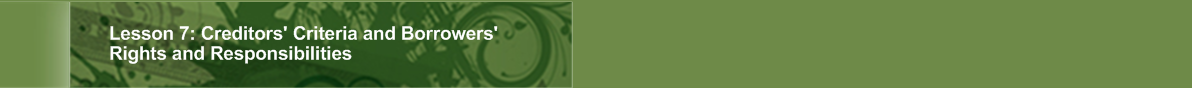 Your Credit Rights
You have the right to see your personal information on credit reports.
Organizations that use credit reports are required to help you understand the report.
You have the right to have errors in your credit reports corrected.
You have the right to know why you were denied credit.  
If you are denied credit because of something in your credit report, the lender must give you the name, address, and telephone number of the credit bureau that provided the credit report.
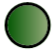 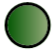 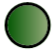 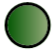 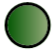 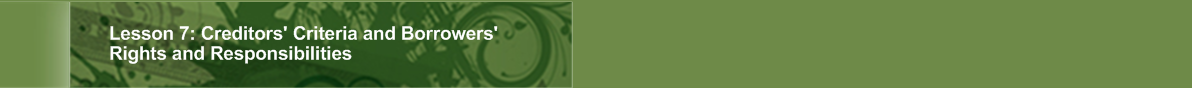 Your Credit Rights (cont.)
You have the right to know who has requested information about your credit history. This information is included in your credit report.
Creditors cannot made decisions based on sex, national origin, marital status, color, race, religion, or age, nor can they ask for this information.
Neither the length of the loan—that is, the term—nor the interest rate may be changed for a fixed-rate loan.
Lenders must notify you within 30 days of their decision to make a loan to you or not.
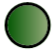 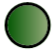 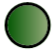 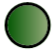 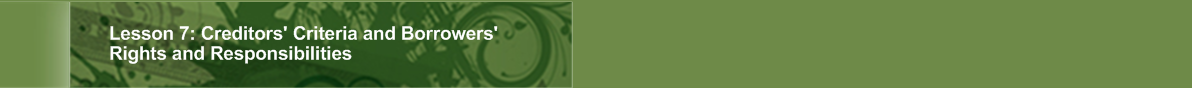 Your Credit Responsibilities
Pay all your bills on time.
Pay off your credit card balances in full each month.
Compare offers for similar types of credit. For example, compare different credit card offers or the cost (fees and interest charges) of a loan from different sources.
Make informed, reasonable choices about credit usage.
Know how much you can afford to spend.
Keep your receipts for purchases/returns to check against purchases/returns listed on credit card statements.
Check monthly statements to make sure charges are correct.
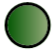 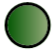 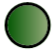 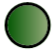 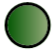 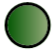 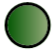 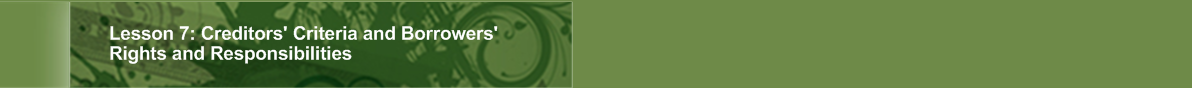 Your Credit Responsibilities (cont.)
Understand that if a deal sounds too good to be true, it probably is.
When you borrow money, know what you are agreeing to.
Make certain that you know the interest rate and fees you are paying for a loan and the interest rate and fees associated with any credit card for which you apply.
Notify credit card companies and financial institutions immediately when credit cards, debit cards, or checks are lost or stolen.
Don't ignore credit problems. Much of your credit history can 	remain on your credit report for seven years or more.
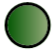 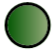 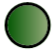 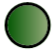 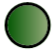 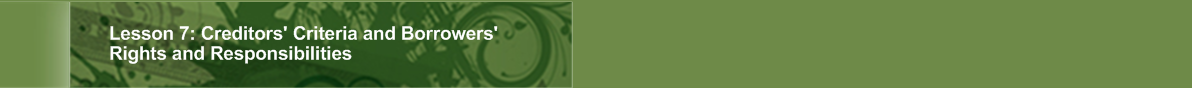 Your Credit Rights—Answer Key
2     You have the right to see your personal information on credit reports.
   2     Organizations that use credit reports are required to help you understand  
          the report.
____  You have the right to have errors in your credit reports corrected.
 _2     You have the right to know why you were denied credit. 
____  If you are denied credit because of  something in your credit report, the 
          lender must give you the name, address, and telephone number of the 
          credit bureau that provided the credit report.
____  You have the right to know who has requested information about your
          credit history. This information is included in your credit report.
____  Creditors cannot make decisions based on sex, national origin, marital 
          status, color, race, religion, or age, nor can they ask for this information.
____  Neither the length of the loan—that is, the term—nor the interest rate may 
          be changed for a fixed-rate loan.
____  Lenders must notify you within 30 days of their decision to make a loan to 
          you or not.
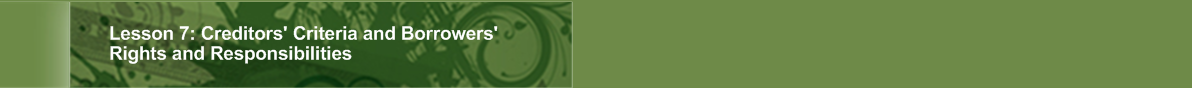 Your Credit Responsibilities—Answer Key
____  Pay all your bills on time.
   3     Pay off your credit card balances in full each month.
1,2,4  Compare offers for similar types of credit. For example, compare different 
          credit card offers or the cost (fees and interest charges) of a loan from 
          different sources.
   2    Make informed, reasonable choices about credit usage.
 1,3    Know how much you can afford to spend.
   3     Keep your receipts for purchases/returns to check against purchases/returns 
          listed on your credit card statements.
   3     Check monthly statements to make sure charges are correct.
____  Understand that if a deal sounds too good to be true, it probably is.
   2     When you borrow money, know what you are agreeing to.
1,2,4  Make certain that you know the interest rate and fees you are paying for a loan 
          and the interest  rate and fees associated with any credit card for which you 
          apply.
____  Notify credit card companies and financial institutions immediately when credit 
          cards, debit cards, or checks are lost or stolen.
____  Don't ignore credit problems. Much of your credit history can remain on your 
          credit report for seven years or more.
Review
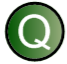 What is credit?
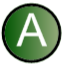 The granting of money or something else of value in exchange for a promise of future repayment
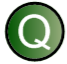 Who are creditors?
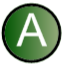 People, financial institutions, or businesses that lend money
Review
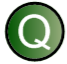 What is interest?
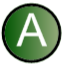 The price of using some else's money; the price of credit
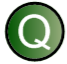 What is capacity?
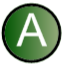 A borrower's ability to repay a debt
Review
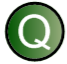 What are factors that affect a borrower's capacity?
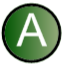 How much money the borrower makes, how long the borrower has been at his or her current job, and how much debt the borrower has relative to income
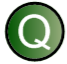 What is character?
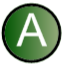 A borrower's reputation for paying bills and debts on time based on past behavior
Review
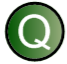 What is collateral?
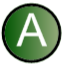 Property required by a lender and offered by a borrower as a guarantee of payment on a loan; also, a borrower's savings, investments, or the value of the asset purchased that can be seized if the borrower fails to repay a debt
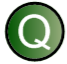 If you have a car loan, what serves as collateral?
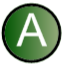 The car
Review
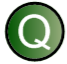 What are some of the rights we have when we use credit?
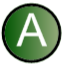 See Slides 7 and 8 (Credit Rights).
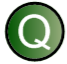 What are some of the responsibilities we have when we use credit?
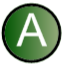 See Slides 9 and 10 (Credit Responsibilities).
How can credit have both rights and responsibilities?
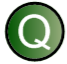 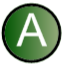 There are rights associated with credit to protect consumers to make sure they can access credit and be treated fairly. But there are also responsibilities that come with using credit. People who use credit are obligated to repay and pay an interest charged. They should pay on time as they agreed to, and they should look after themselves—comparing offers, reviewing any agreements they sign, and checking on any bills they receive.